An Academic’s Perspective on a Potential Multilateral Investment Court
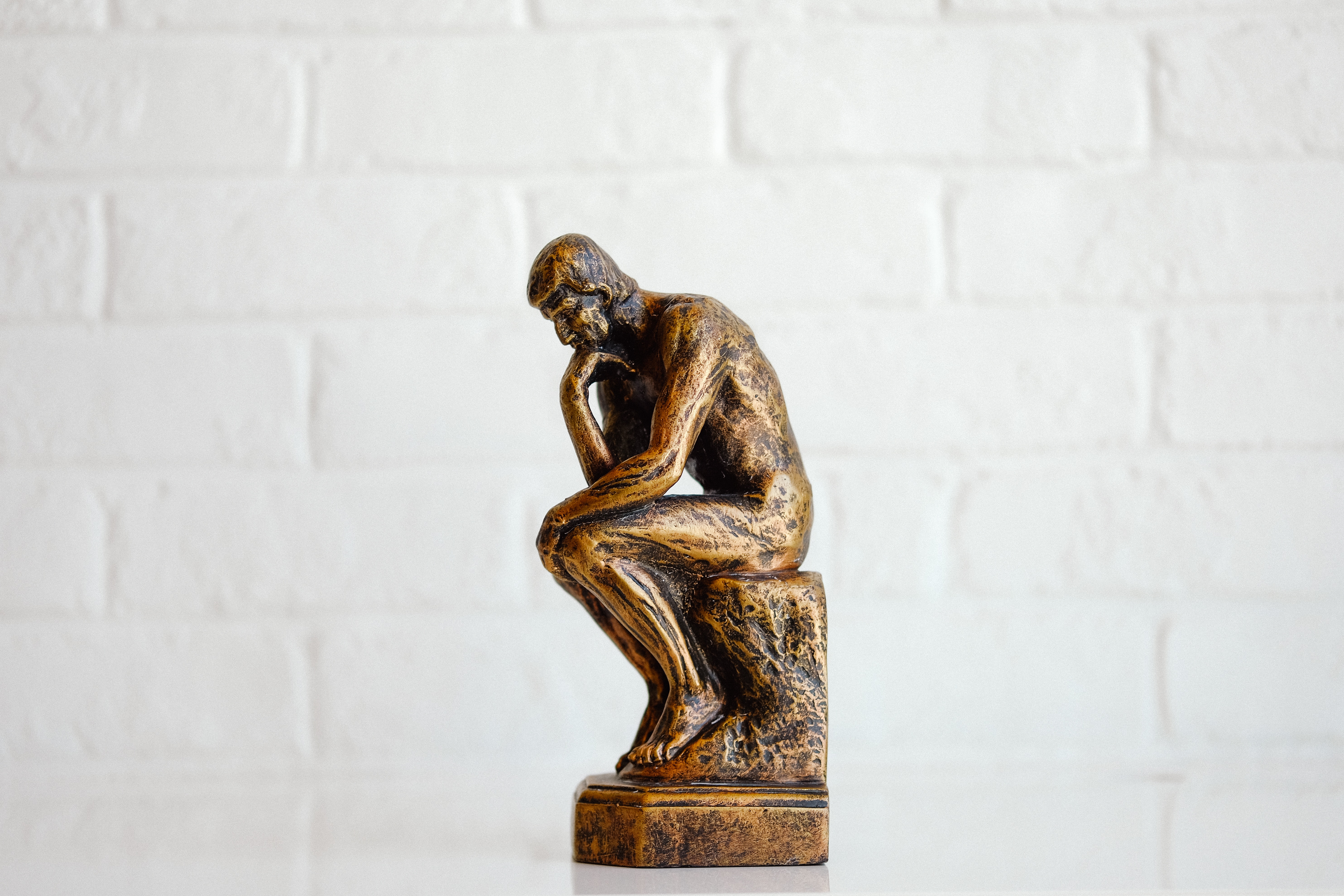 Martin Jarrett
Senior Research Fellow,
Max Planck Institute for Comparative Public Law and International Law
THE ROLE OF THE ACADEMIC
What is an ‘academic perspective’?
Useless theories?
Advocacy for a reform-outcome?
Impartial investigations
Functioning of a Multilateral Investment Court
Appellate mechanism
‘Consistency’
PRELIMINARIES ON ‘CONSISTENCY’ (1)
What is ‘consistency’?
Elimination of Inconsistent Case Law
Adjudicator-Made Law (eg: interpretation of treaty)
What is the meaning of ‘x’?
x = y + z
x = a + b
At same time
‘Good law’ for indefinite period
Development of System of
Precedent
PRELIMINARIES ON ‘CONSISTENCY’ (2)
Chances of system of precedent?
Ingredients of System of Precedent:
Case-reporting
Institutionalised Adjudication
Desire for Consistency
ISSUES WITH PRECEDENT
Issue 1
Correcting ‘Bad Treaty-Interpretations’?
Intervention by Legislators (states)
Eg: ILC Articles on State Responsibility
Eg: treaty-interpretation committees
Issue 2
Correcting ‘Bad Precedents’ on Non-Treaty Sources?
General Principles
Contrapoint: multiple sources of law in treaty-based disputes
Customary Rules
Domestic Law on Treatment of For. Inv.
PRECEDENTS ON NON-TREATY SOURCES
(i) Should OR (ii) How can precedents relating to non-treaty sources be controlled by states?
Persistent objector?
Option 1
No Regulation
Option 2
Regulation via Treaty-Interpretation Committees
Option 3
Protocol to Treaty Creating Multi. Investment Court
TAKEAWAYS
Likelihood of System of Precedents
Development of Precedents Relating to Non-Treaty Sources of Law
Possible Protocol to Treaty Creating Multilateral Investment Court for Regulating Precedents